Welcome to COMP1205
Slides online at: http://edshare.soton.ac.uk/17063/
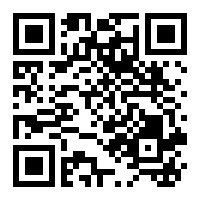 Lecture 1 01/10/2019
Dr Su White
Professional development (COMP1205)
Module home page
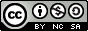 https://secure.ecs.soton.ac.uk/module/1920/COMP1205/
Lectures and Lecturers
Course team
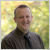 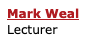 Guest lecturers
Lectures
Three per week 
Tuesday 13:00
 Thursday 15:00 & 17:00
Academics, alumni and industrial contacts
2
[Speaker Notes: Academics, alumni and industrial contacts]
Welcome 
We are looking forward to getting to know you over the next 15 taught weeks
But.. 
There are lots of you
We all have different backgrounds
Our expectations
A culture where we
Show mutual respect
Engage in collaborative working
Think before we act
Bring creativity and enthusiasm
3
What this course is about
4
Topics (1)
Personal development – knowing yourself
Independent learning, skills, and time management
Digital literacy and information skills
Presentation skills, including CVs, public talks, online personal brands
Academic integrity
Writing technical reports
Groupwork
Diversity
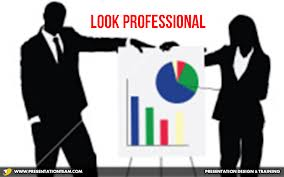 5
Topics (2)
Professional issues in IT
Professional societies
Career structures
Ethics
Codes of conduct and practice
Licensing and open source
Legal issues in IT
Copyright and patent
Trade secrets and registered design
Computer generated evidence
Obscene publications
Management issues in IT
Project management
Entrepreneurship
Contractual restraints
Compromises in systems planning
Constraints of a legal nature
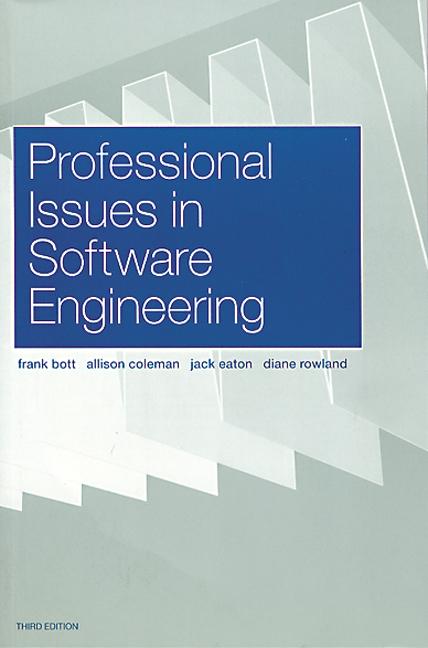 6
Assessed part of the course
7
Other important topics and activities
Being a computer scientist/software engineer
Guest lectures 
Mostly Thursdays 15:00
May also be relevant to your other assignments
Ensure you attend out of courtesy to our speakers!
Accreditation requirements & future employment
Guest lectures
Legal and ethical issues
8
Stage 1 CVs – and careers’ fair
https://www.southampton.ac.uk/careers/students/index.page
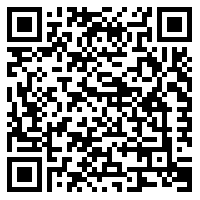 Careers fairsin Jubilee Sports Hall
9
Stage 2 – mostly group presentations
10
Stage 3 – Technical reports
11
Check regularly for updates
Use the ECS COMP1205 site
https://secure.ecs.soton.ac.uk/module/1920/COMP1205/33423/
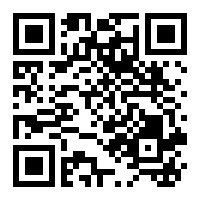 12
Assessment
All coursework will be provided with marking schemes that you can use for self-assessment
Why self-assessment?
To know how you are doing
To understand how we assess your work and compare yourself with others
You will learn as much from seriously trying to assess your own grade as from our feedback
Penalties for late handin are harsh – hand in on time!
All deadlines are Friday, 16:00
Coursework: CV
What is the coursework about?
You will choose between two job openings
You will prepare a CV
Marking scheme
See the handin page	 
Coursework specification 
released end of Week 1
already on module page
discussed in week 2 tutorial lecture
Coursework deadline
End of week 3
Feedback
Week 2 feedback in tutor groups
Take your draft to the meeting
Discuss your CV
Week 6 COMP1205 feedback lecture 
Week 7 special caseslow grades or no submissions 
Personal feedback via face-to-face meetings with module leader
referral to personal tutor
14
Coursework due on Friday Week 3, October 21st, 16:00
Coursework: Group presentations
What is the coursework about
Working in a team
Preparing and presenting a shared presentation, including an abstract and a slide deck
Organisation
Based on your tutor groups
Specification released: Week 2
Decisions/submissions
Group organisation:  discuss in COMP1205 tutorial lecture Week 3
Submit agreed topic (from selection provided) end of Week 4: Friday 16:00 
Submit abstract and draft slide deck end of Week 4: Friday 16:00
Presentations: Weeks 7 and 8
Final slide deck due: end of Week 6 (Friday 16:00)
One joint presentation + Q&A 
Marking scheme will be published closer to the date
Feedback (lots :)
Face-to-face feedback on abstract and late draft slide deck in Week 4
Face-to-face feedback immediately after the presentation slot
Marks breakdown against marking criteria
Written summary feedback on the standard and quality of all the presentations as a whole published via the module website
15
Coursework: technical report
What is the coursework about?
Topic will be assigned to you
You write 2,000 words of well researched advice
You follow a pre-defined template
Coursework specification and marking scheme
Released week 7
Discussed in subsequent Tuesday lectures
Discuss in tutorials week 10
Your questions can be discussed in a tutorial lecture in Week 15 (lecture 12.1)
Report due: end of Week 15 (Friday, 16:00 pm)
16
Online resources 1: Module Homepage
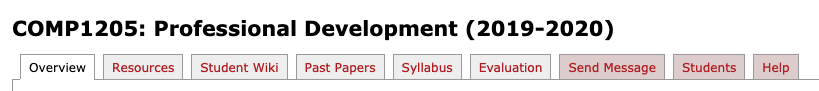 https://secure.ecs.soton.ac.uk/module/1920/COMP1205/33423/
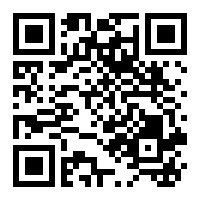 17
Thursday: Building 32 Room 1015
This week’s lectures
Thursday 15:00
What is employability
Thursday 17:00
CV coursework
CVs and online presence
Check the module page for slides etc
https://data.southampton.ac.uk/
18
and while we are looking at it you might be interested in data.southampton.ac.uk/  ….